Existing Building Commissioning Workshop:Series 17, November 4, 2021
Functional Testing
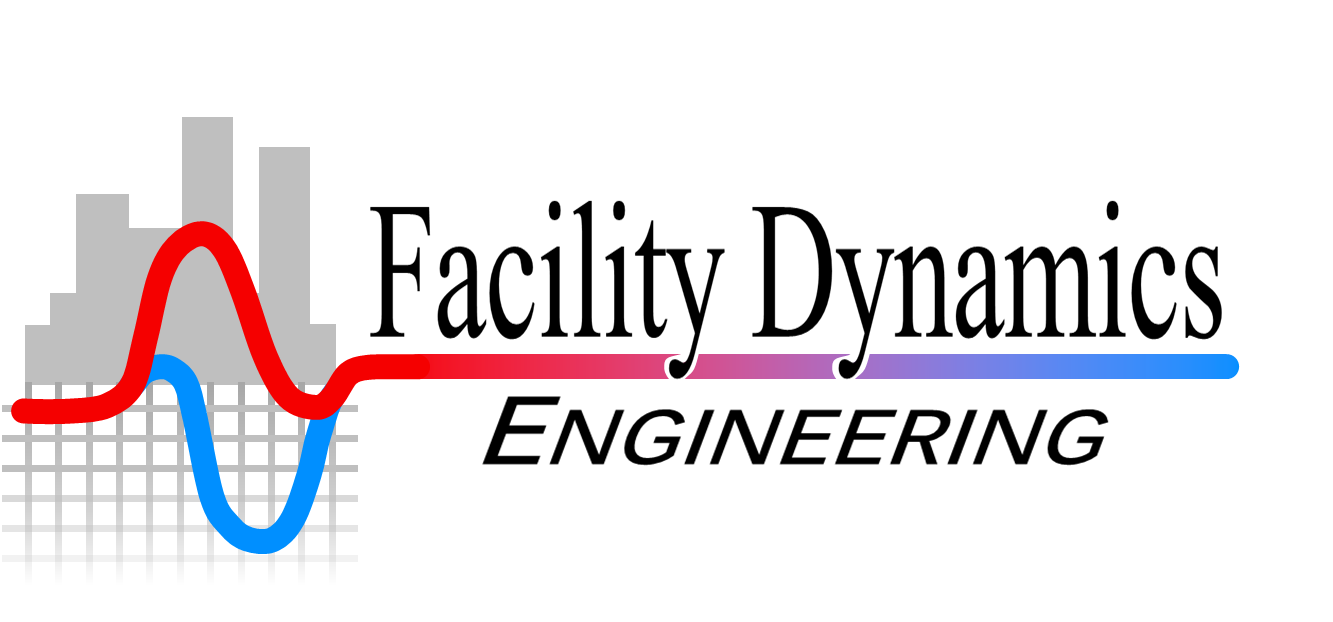 Presented By:
David Sellers
Senior Engineer, Facility Dynamics Engineering
Self Study;  Where You Should Be
Skills Guidebook
Checklist
Self Study;  Where You Should Be Headed
Skills Guidebook
Checklist
HVAC Fundamentals Resources
Resources linked from the technical guide
the Functional Testing Basics chapter
Resources on the blog
https://av8rdas.wordpress.com/?s=functional+testing
HVAC Fundamentals Resources
Resources linked from the technical guide
Resources on the Commissioning Resources Website
https://www.av8rdas.comReview the Functional Testing Basics chapter
Resources on the blog
https://av8rdas.wordpress.com/?s=functional+testing
HVAC Fundamentals Resources
Resources linked from the technical guide
Resources on the Commissioning Resources Website
https://www.av8rdas.com
Resources on the blog
https://av8rdas.wordpress.com
HVAC Fundamentals Resources
Resources linked from the technical guide
Resources on the Commissioning Resources Website
https://www.av8rdas.com
Resources on the blog
https://av8rdas.wordpress.com
Ryan and David (Jay if you are really lucky and we like you)
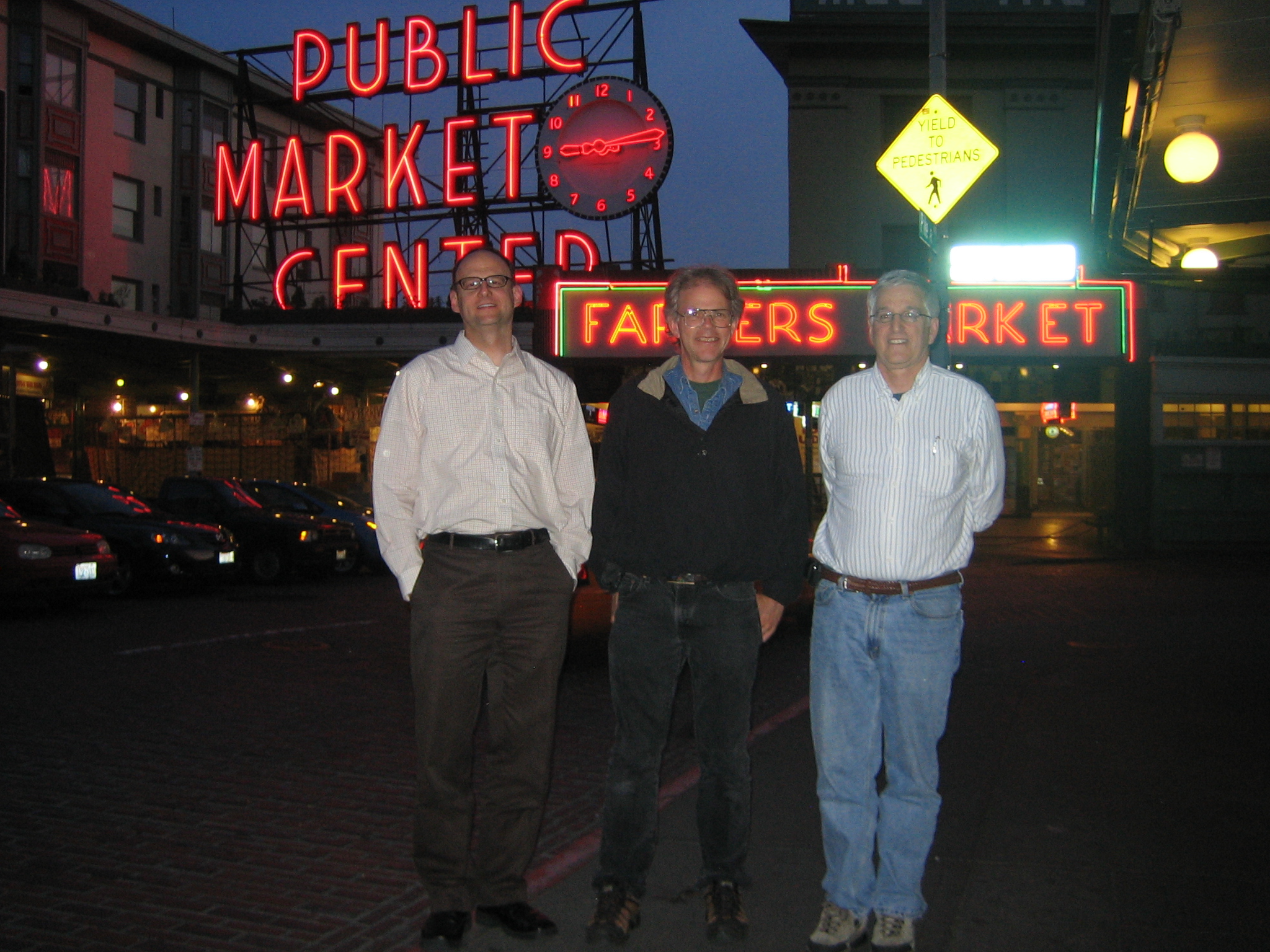 Continue to Review the Logic Diagram Resources
To prepare for the next class, visit the Logic Diagram Tool page of the Commissioning Resources website
https://www.av8rdas.com/logic-diagram-tool.html 
Download the Logic Diagram Tool file
Download the Logic Diagram Symbols file
Review the Logic Diagram Symbols file as time permits and be prepared to ask questions
Download and explore the other resources as time and interest permits
Functional Testing ResourcesInformal
Resources linked from the technical guide
the Functional Testing Basics chapter
Resources on the blog
https://av8rdas.wordpress.com/?s=functional+testing
Functional Testing ResourcesInformal
Resources linked from the technical guide
Resources on the Commissioning Resources Website
https://www.av8rdas.comReview the Functional Testing Basics chapter
Resources on the blog
https://av8rdas.wordpress.com/?s=functional+testing
Functional Testing ResourcesInformal
Resources linked from the technical guide
Resources on the Commissioning Resources Website
https://www.av8rdas.com
Resources on the blog
https://av8rdas.wordpress.com
Functional Testing ResourcesInformal
Resources linked from the technical guide
Resources on the Commissioning Resources Website
https://www.av8rdas.com
Resources on the blog
https://av8rdas.wordpress.com
RCxU
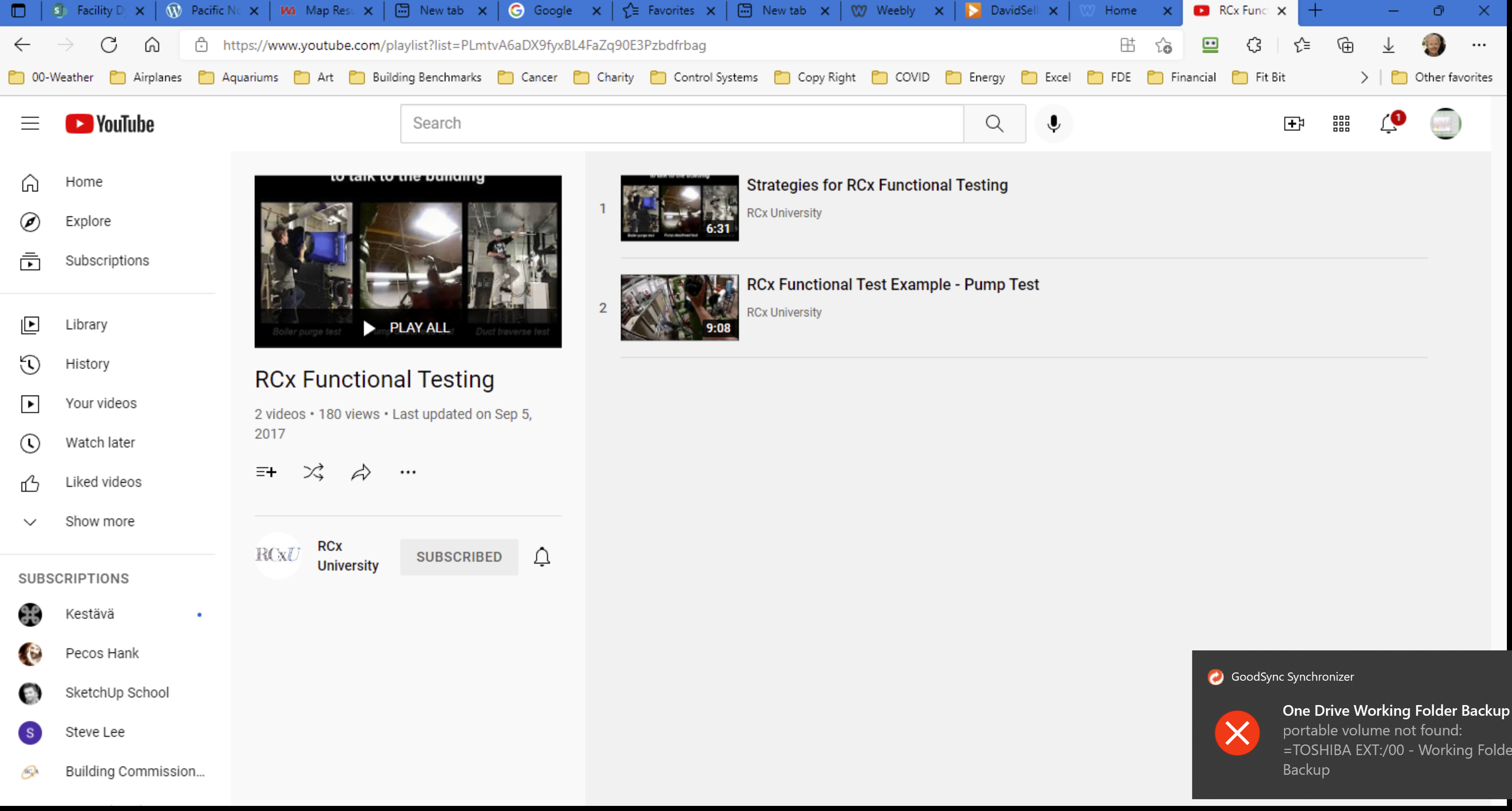 https://www.youtube.com/channel/UCs2EJyl0uQE7gKsQspZbbvA/playlists
Functional Testing ResourcesInformal Introduction to Functional Testing Video Series
Module 1 (32 minutes) 
This covers the basics up through the cominalities and differences between FT in EBx and NCx
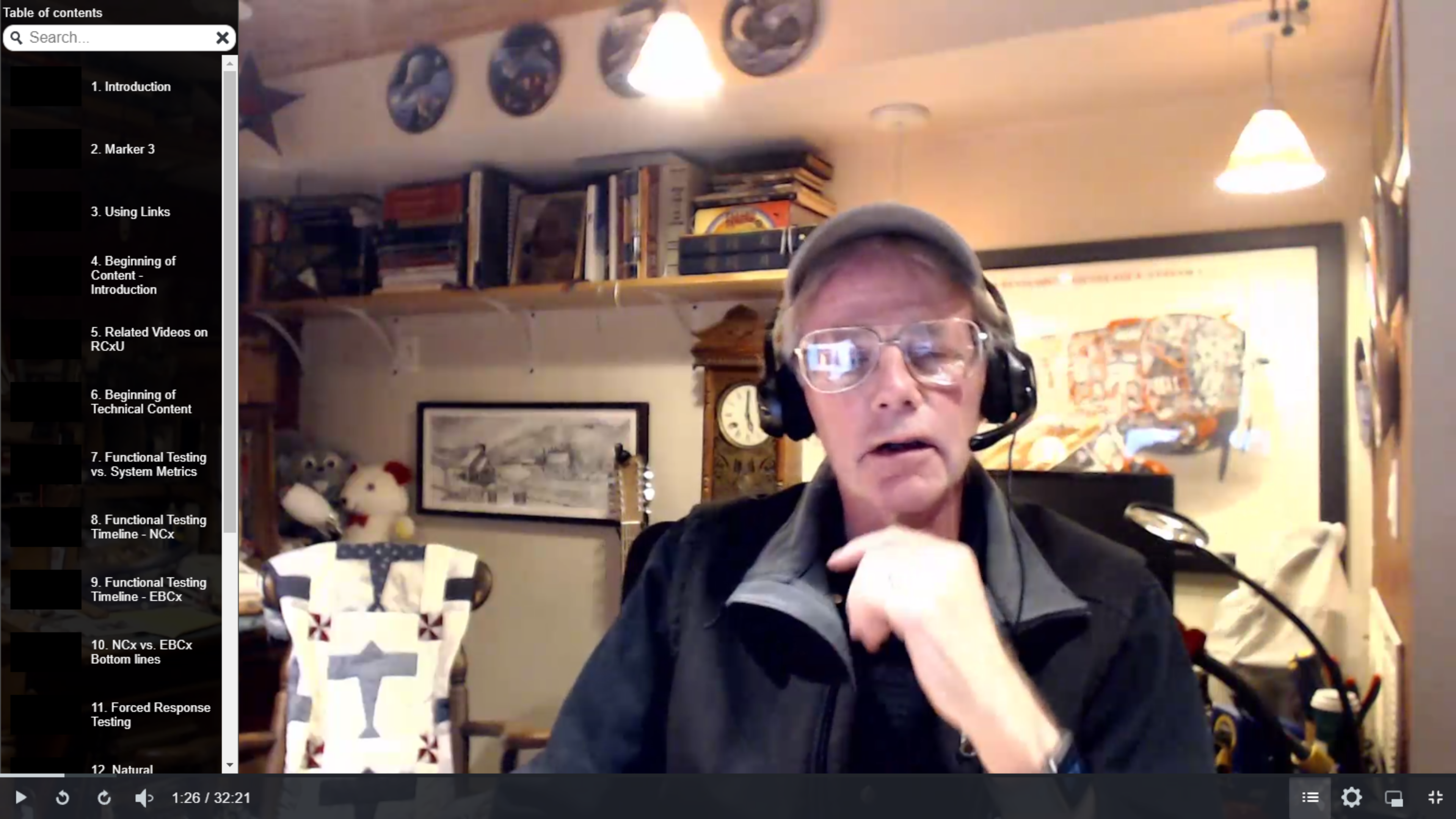 https://www.screencast.com/t/QiUrsE2TLO4j
Functional Testing ResourcesInformal Introduction to Functional Testing Video Series
Module 2 (28 minutes) 
This covers 
Testing hierarchy
Introduces FT as a way to have a dialog with the building
Illustrates how tests can be targeted
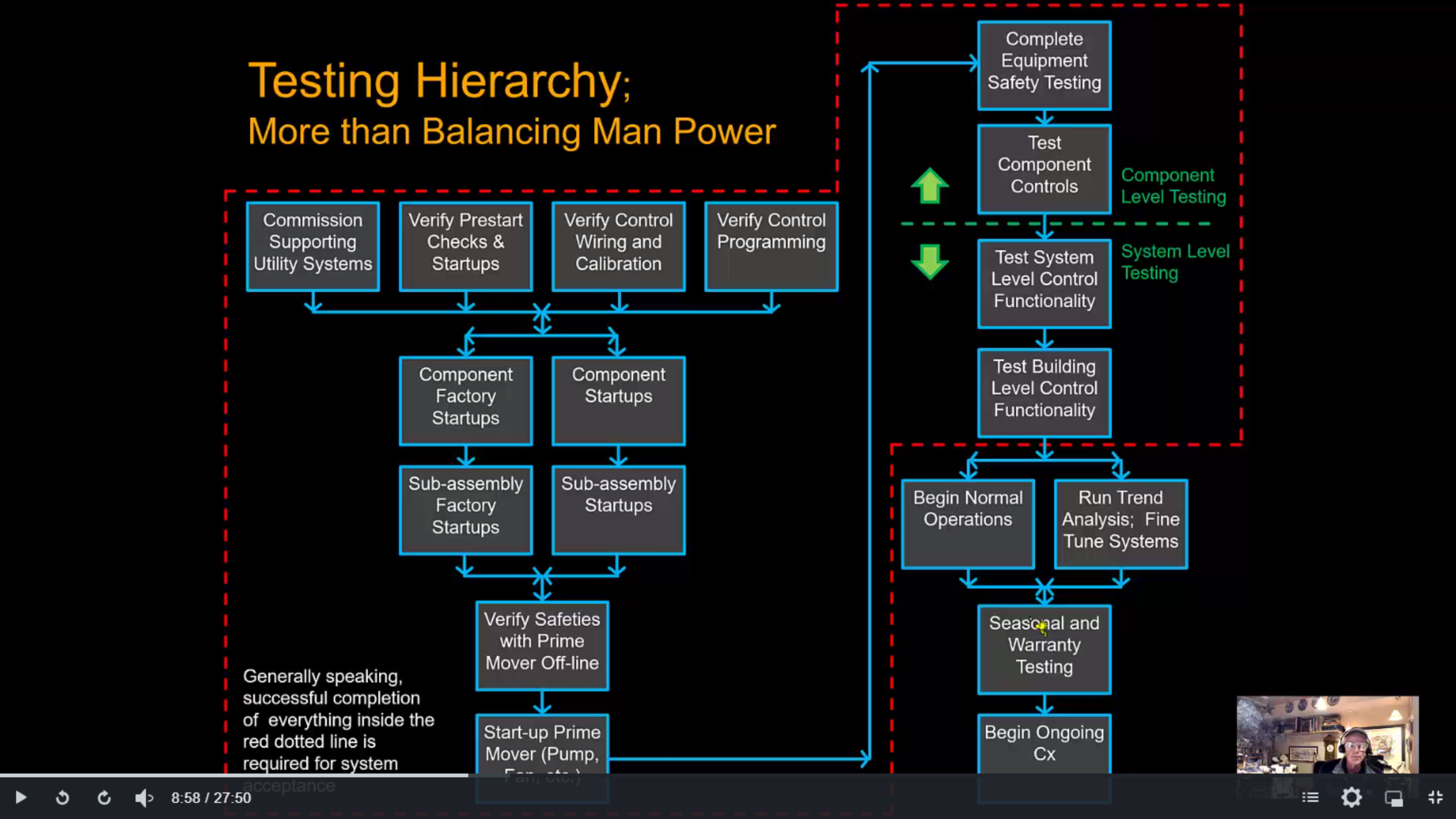 https://www.screencast.com/t/ZcJMpL9bw
Functional Testing ResourcesInformal Introduction to Functional Testing Video Series
Module 3A (31 minutes) 
This introduces a case study used to tie the concepts together in a practical application
Overview of the facility
Overview of the problem
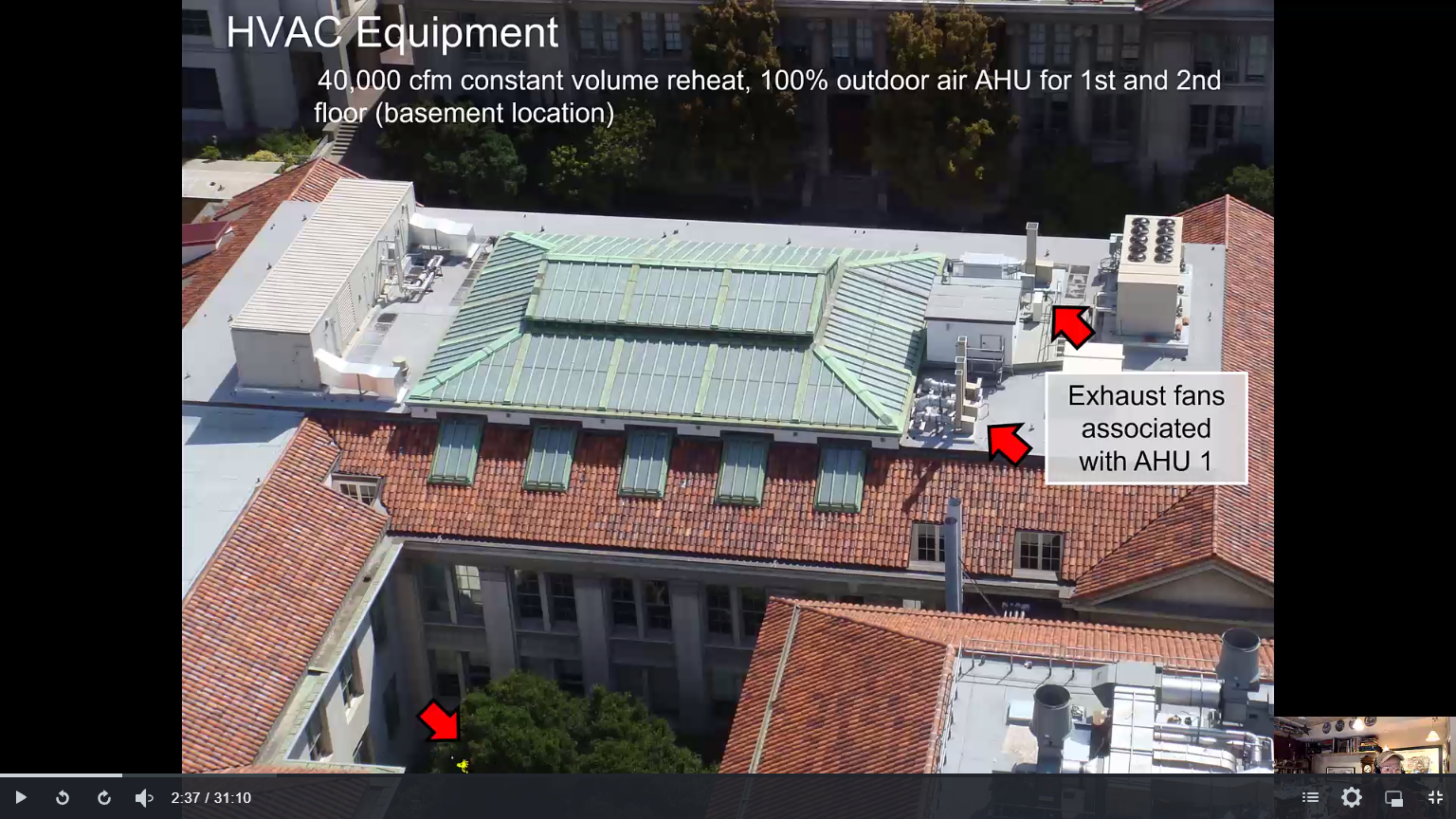 https://www.screencast.com/t/ZcJMpL9bw
Functional Testing ResourcesInformal Introduction to Functional Testing Video Series
Module 3B (35 minutes) 
Illustrates how a functional test is built based on the question we are trying to have the building answer
Includes the most dramatic introduction ever seen in the history of the Introduction to Functional Testing video series.
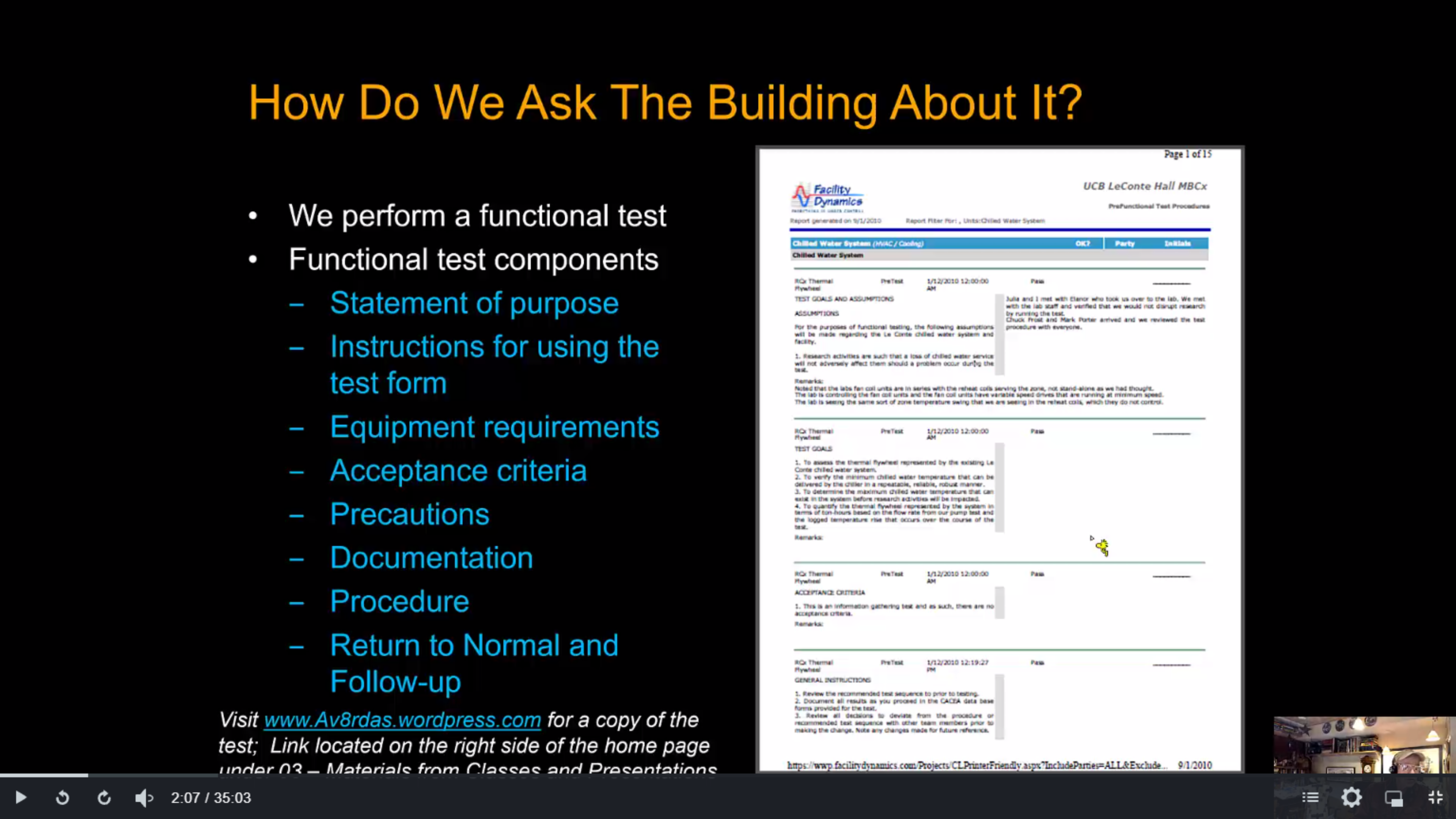 https://www.screencast.com/t/ZcJMpL9bw
Let’s Give it a TryInformal Introduction to Functional Testing Video Series
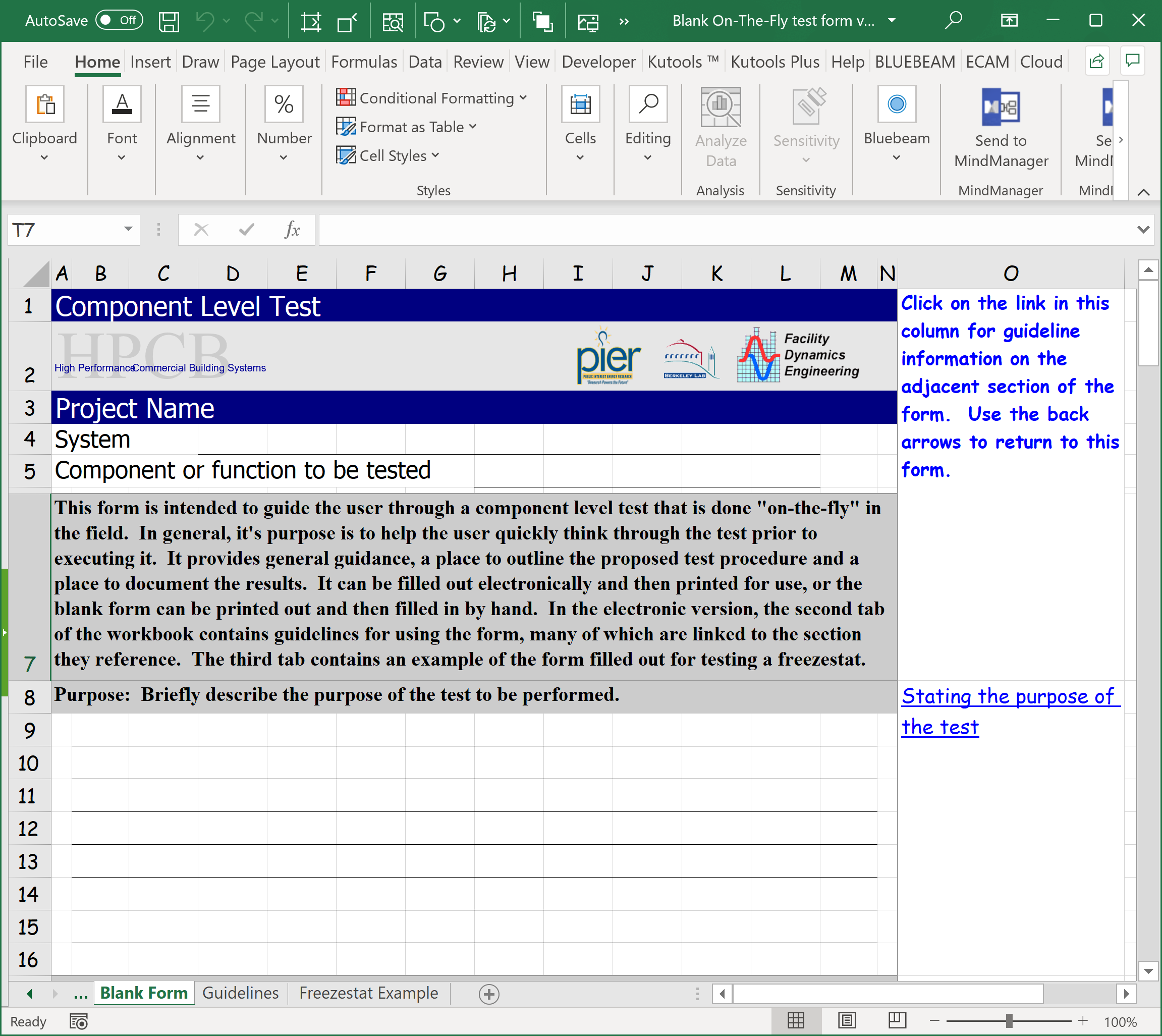